RIBGH Meeting on Primary Care
September 14, 2023
[Speaker Notes: H:
Good morning and thank you for the invitation to this panel discussion.
O:

P:
When I started practicing general pediatrics in 1998, one Medical Assistant supporting 4 physicians was standard. When that MA started administering immunizations, we thought we had hit the big leagues. 
Twenty-five years later, clinical improvements are astounding, but the administrative burden in medicine is driving established clinicians out of primary care and discouraging careers for non-clinicians. 
Let me be clear about the challenges facing primary care from the start:
We need to provide primary care to every patient
We need to make access to care easier
And we need to provide everyone with the experience of care we want for our loved ones

T:  
Coastal was forced to confront these challenges head on]
A perfect storm
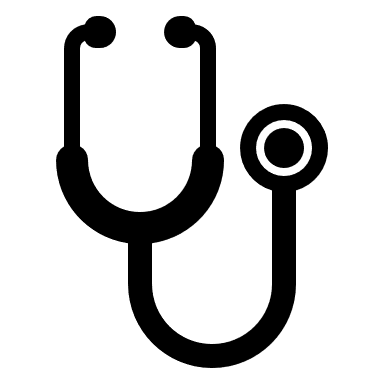 Four physicians retired in Q4 2022, and Coastal needed to “bridge” 6,000 patients within existing practices until new physicians arrived in the summer of 2023
Discharging patients violated our commitment to the Patient Centered Medical Home
The 6000 displaced patients represented $5.8 million in potential lost revenue 
FFS + Capitation Payments + Quality + Infrastructure Support
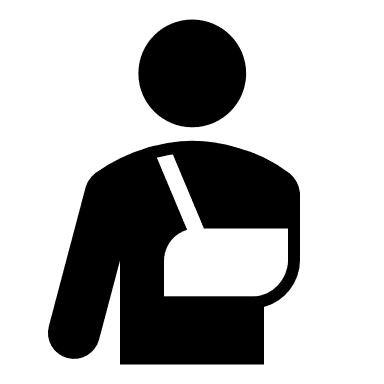 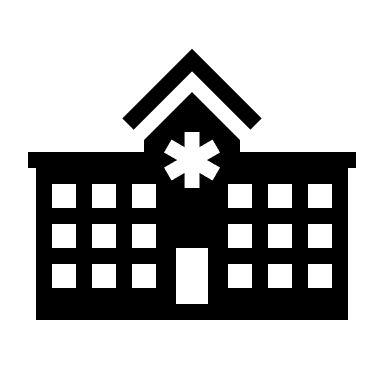 [Speaker Notes: H:
We faced a perfect storm
O:

P:
Coastal had been acquired by Lifespan in April 2021. 
Many physicians chose to delay retirement and stay through the transaction.
At the end of 2021, we had 4 physicians retire and it consumed all our available clinician capacity to keep those patients at the beginning of 2022. At the end of 2022, we had 4 more physicians scheduled to retire and the prospect of reassigning 6000 more patients was overwhelming. 
To make matters worse, we had a horrible recruiting year for new physicians in 2021. So, we did not have enough new clinicians joining us in 2022 to assume the care of the patients whose PCPs were retiring. 
At the beginning of the year, we transferred patients to our new LPG primary care partners and had to discharge patients. We swore we would never do that again as it violated every aspect of our commitment to the Medical Home concept. 
We also knew that discharging patients was a financial disaster, particularly in value-based care payment models in which revenues are derived from quality performance, capitated payments and infrastructure support based on the number of covered lives we manage. 

T: As the saying goes, “necessity is the mother of invention.”]
We needed a new model of care
[Speaker Notes: H:  We needed a new model of care that would allow us to increase the number of patients for which a clinician or team of clinicians could care without further compounding the healthcare workforce burnout problem.
O:  Here are the team members that are a part of the new model of care

P:
Our goal was to have a very capable team monitor the clinical care and needs of a large patient panel. To do that we needed to provide face-to-face visits for the patients who needed to be seen, cover the influx of clinical information coming into the digital inboxes of clinicians, complete notes on time and allow clinicians to go home at night or on weekends with as few interruptions as possible. 
We needed a Practice Nurse who had the clinical skills to triage patient calls, respond to Patient Portal messages, review telephone encounters, and review documents, labs and imaging results leaving only those essential for a physician to see and respond to. 
We needed 1 MA for every clinician, everyday.
We needed a Clinical Navigator to help the practice nurse coordinate care for patients. So, we established a 1.3:1 ratio of MA’s to clinicians and had the 4th MA function as that navigator. If the team was fully staffed with MA’s the navigator assisted the Practice Nurse. If an MA was out, the Navigator stepped into the MA role for the day to maintain a 1:1 MA to Clinician ratio. 
We utilized various combinations of Advanced Practitioners and Physicians
Our practice managers were essential to monitoring and actively managing schedules. 
In addition to these traditional office staff, we provided each participating clinician with a scribe and engaged a Nurse Triage service for weeknight and weekend call coverage.

T:  While this sounds straightforward, change is difficult, and healthcare historically changes very slowly.]
Balancing priorities is challenging
Open patient panels
Patient 
Experience
Workforce 
Burnout
Epic training
and transition
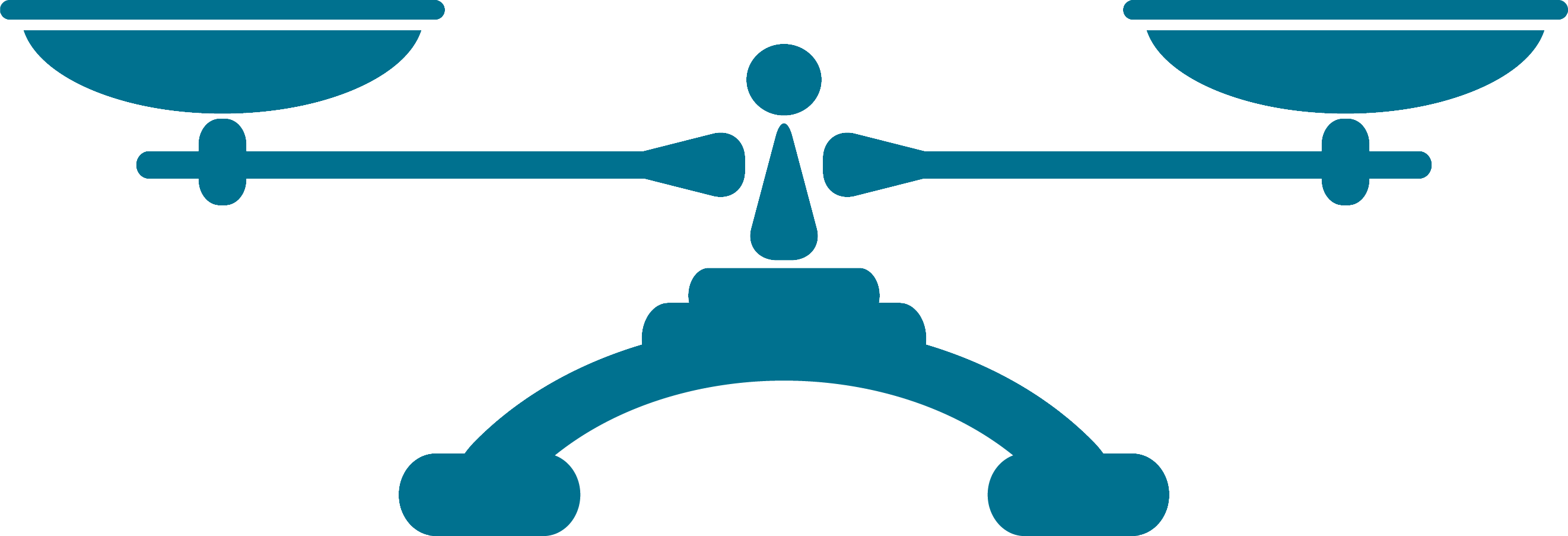 [Speaker Notes: H: This model required a careful balance between taking on more patients and all that comes with that commitment, while reducing burnout

O:P:
We were proposing to our clinical teams that they were going to take on more patients, including the administrative burden that came with those patients but in turn, would receive unprecedented administrative support, call coverage, and preferential access to remote patient monitoring and disease management program support. 
We were testing the hypothesis that if we provided this level of support, we could increase the number of patients a clinician managed but the revenues associated with that increase would pay for administrative support and reduce burnout. This was a balancing act, a gamble, that only a very few clinicians would take. T: We’re not out of the woods yet, but our experience in our pilot phase has been extraordinary.]
We can care for more patients and one another
Hi Ed,
Just wanted to let you know that the PSM model has been a life saver. Every aspect of it, including having a clinical practice nurse and navigator to help with telephone messages/labs/documents, the nurse triage service helping with weekend calls and having a scribe to help with my notes, have made a tremendous difference to the way I practice medicine.
My work now is more enjoyable and less stressful. I’m able to finish my notes on time, my labs and documents are reviewed on time, patients get a call back without having to wait till the end of the day and I’m even able to do go through my schedule for the following week to do some pre-visit planning and charting.
I would not have been able to continue working here if it had not been for the support, I get from PSM. I feel like I got my life back!
[Speaker Notes: H: This is an excerpt of a message from one of our PSM physicians

O:P:
We plan to implement the PSM in every Coastal office by the end of 2024T:
Thank you]